Título do Trabalho
(Arial, 32, Negrito e centralizado)
Apresentador A. Sobrenome; Apresentador B. Sobrenome.
Prof. Nome C. Sobrenome
(Nome e último sobrenome por extenSo, demais sobrenomes abreviados)
E-mail Apresentador 1
E-mail Apresentador 2              		        (Arial, 14)
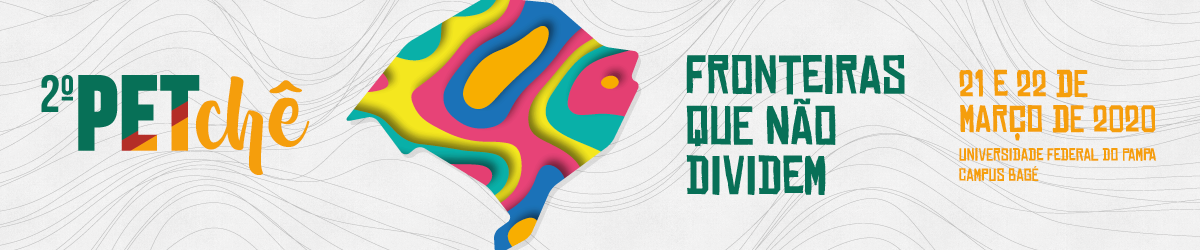 Logo PET
Logo
IES
Introdução
Texto Texto Texto Texto Texto Texto Texto Texto Texto Texto Texto Texto Texto Texto Texto Texto Texto Texto Texto Texto Texto Texto Texto Texto Texto Texto Texto Texto Texto Texto Texto Texto Texto Texto Texto Texto Texto Texto Texto Texto Texto Texto Texto Texto Texto.
(Arial, 18, justificado, espaçamento simples, parágrafo de 1cm).
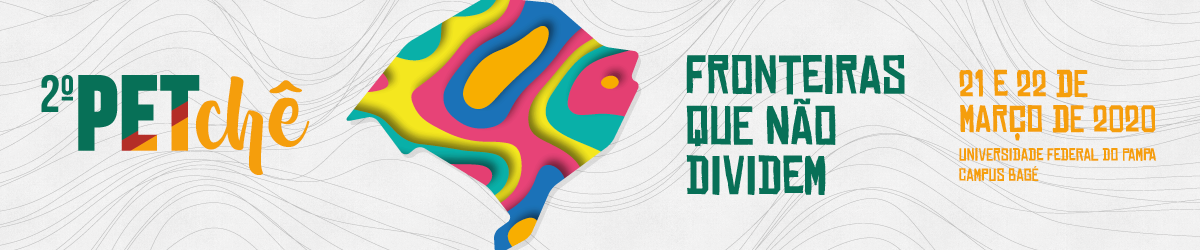 FIGURA 1: Logo do 2º PETchê (Arial, 12)
Objetivos
Texto Texto Texto Texto Texto Texto Texto Texto Texto Texto Texto Texto Texto Texto Texto Texto Texto Texto Texto Texto Texto Texto Texto Texto Texto Texto Texto Texto Texto Texto Texto Texto Texto Texto Texto Texto Texto Texto Texto Texto Texto Texto Texto Texto Texto.
(Arial, 18, justificado, espaçamento simples, parágrafo de 1cm).

Tópico 1
Tópico 1.1 (Arial, 16, justificado, espaçamento simples)
Tópico 1.2
Tópico 1.2.1 (Arial, 12, justificado, espaçamento simples)
Metodologia
Texto Texto Texto Texto Texto Texto Texto Texto Texto Texto Texto Texto Texto Texto Texto Texto Texto Texto Texto Texto Texto Texto Texto Texto Texto Texto Texto Texto Texto Texto Texto Texto Texto Texto Texto Texto Texto Texto Texto Texto Texto Texto Texto Texto Texto.
(Arial, 18, justificado, espaçamento simples, parágrafo de 1cm).

Tópico 1
Tópico 1.1 (Arial, 16, justificado, espaçamento simples)
Tópico 1.2
Tópico 1.2.1 (Arial, 12, justificado, espaçamento simples)
Resultados e Discussão
Texto Texto Texto Texto Texto Texto Texto Texto Texto Texto Texto Texto Texto Texto Texto Texto Texto Texto Texto Texto Texto Texto Texto Texto Texto Texto Texto Texto Texto Texto Texto Texto Texto Texto Texto Texto Texto Texto Texto Texto Texto Texto Texto Texto Texto.
(Arial, 18, justificado, espaçamento simples, parágrafo de 1cm).

Tópico 1
Tópico 1.1 (Arial, 16, justificado, espaçamento simples)
Tópico 1.2
Tópico 1.2.1 (Arial, 12, justificado, espaçamento simples)
Conclusões
Texto Texto Texto Texto Texto Texto Texto Texto Texto Texto Texto Texto Texto Texto Texto Texto Texto Texto Texto Texto Texto Texto Texto Texto Texto Texto Texto Texto Texto Texto Texto Texto Texto Texto Texto Texto Texto Texto Texto Texto Texto Texto Texto Texto Texto.
(Arial, 18, justificado, espaçamento simples, parágrafo de 1cm).

Tópico 1
Tópico 1.1 (Arial, 16, justificado, espaçamento simples)
Tópico 1.2
Tópico 1.2.1 (Arial, 12, justificado, espaçamento simples)
Referências
Referência 1

Referência 2

(Arial, 14, justificado, espaçamento simples, referências separadas por uma linha em branco)